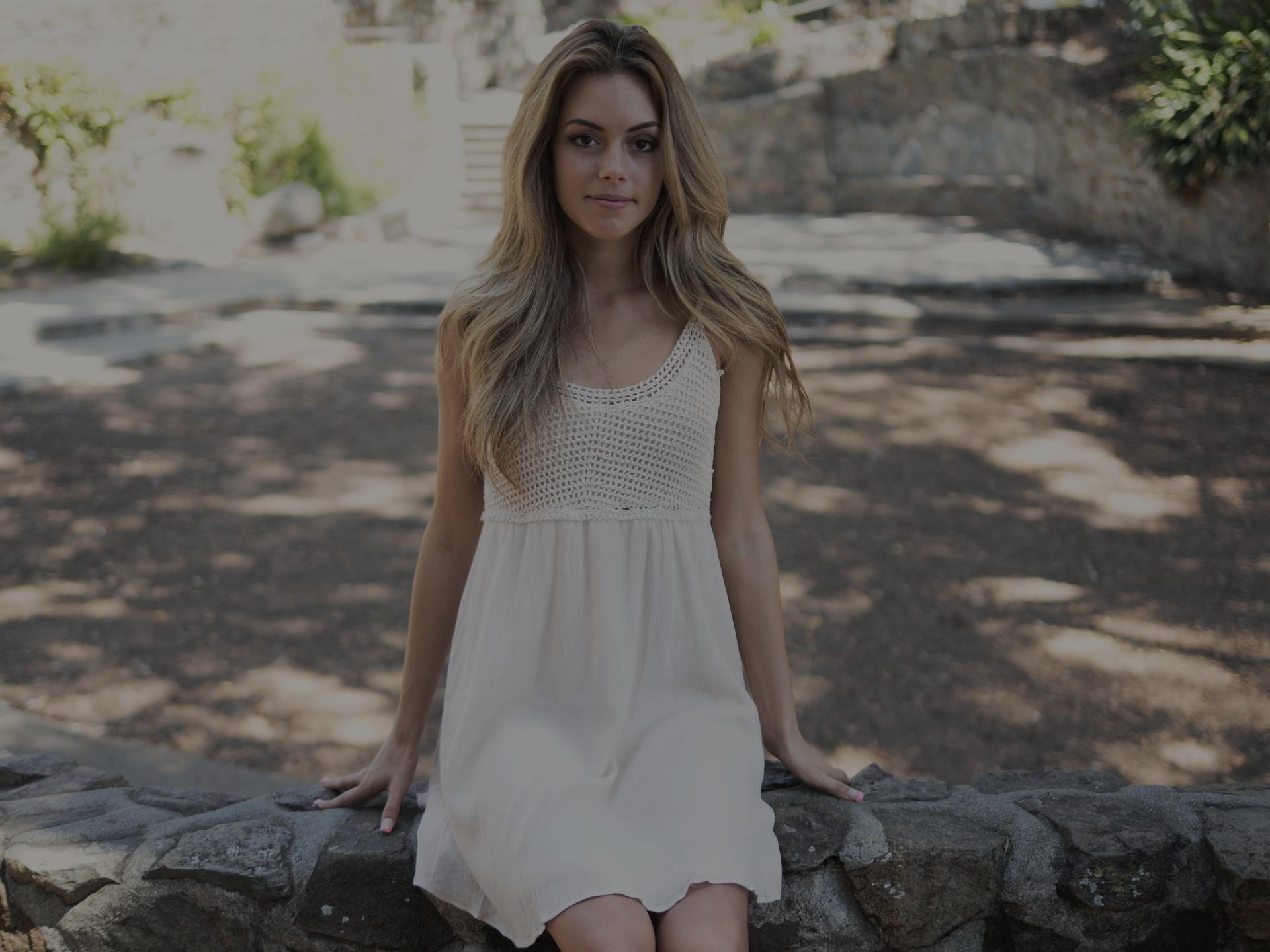 WELCOME
APP BUSINESS REPORT
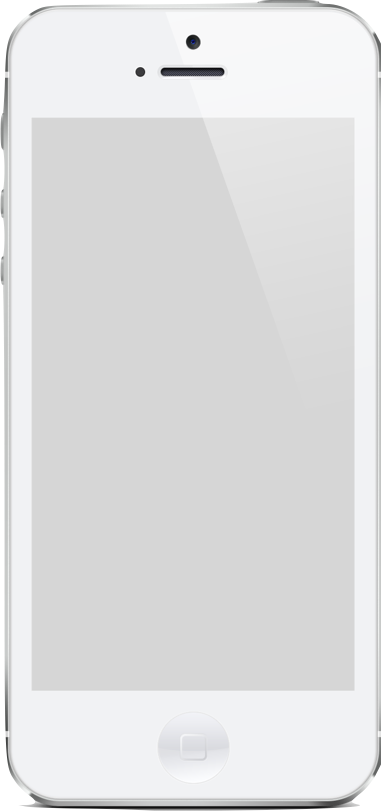 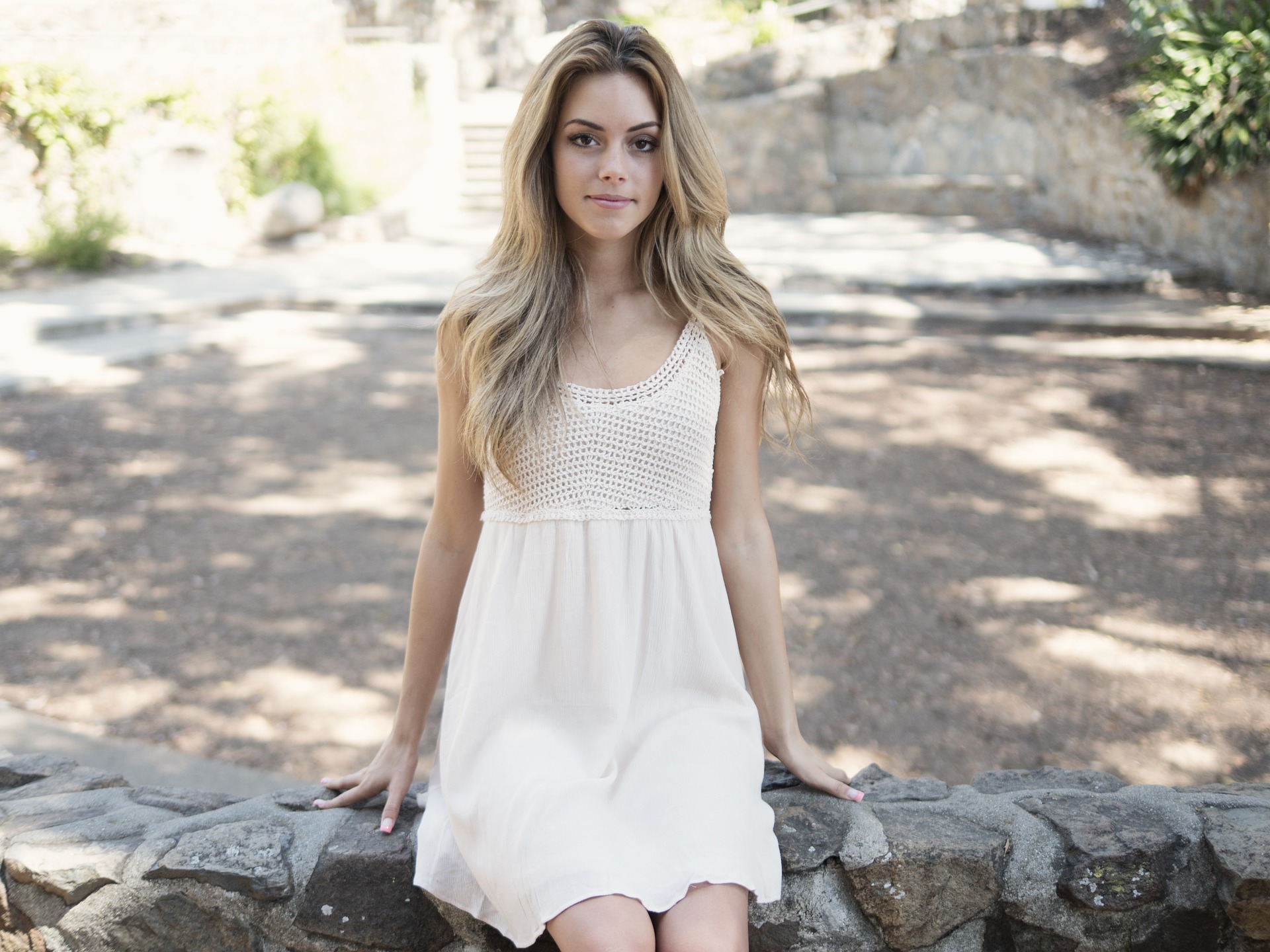 POWER POINT
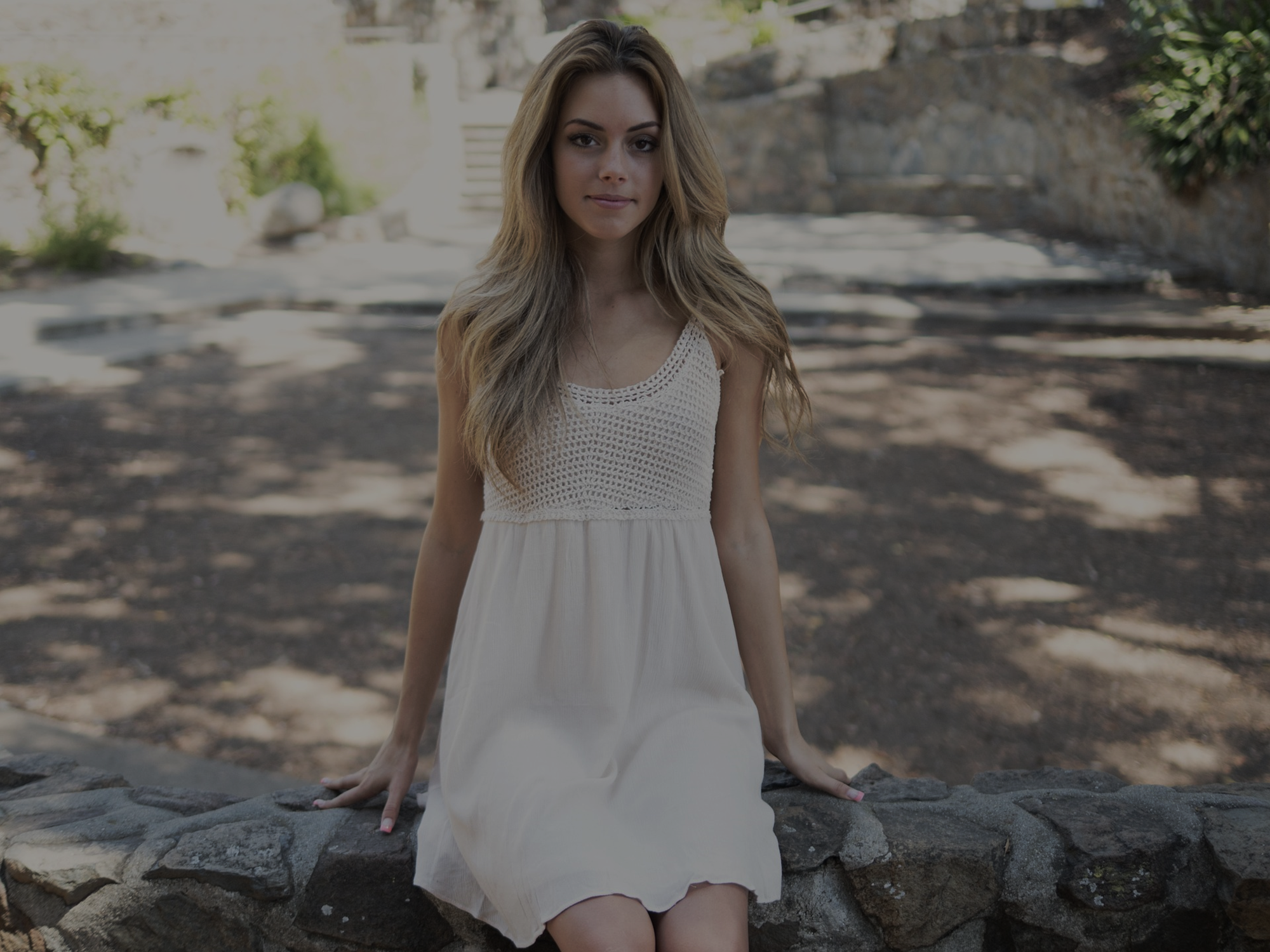 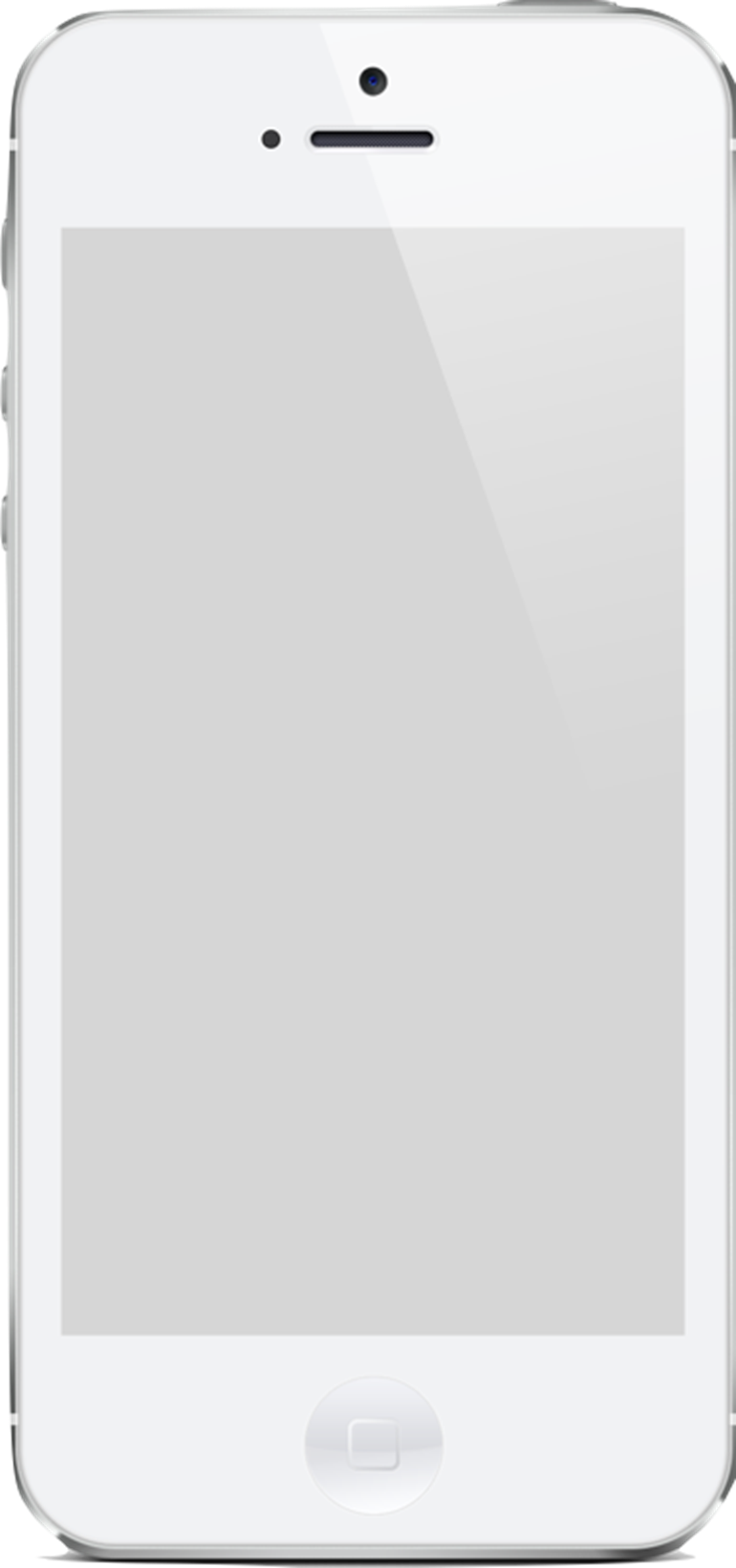 Content
copy or write your text and paste it here copy or write your text and
TEXT HERE
TEXT HERE
copy or write your text and paste it here.
copy or write your text and paste it here.
TEXT HERE
TEXT HERE
copy or write your text and paste it here.
copy or write your text and paste it here.
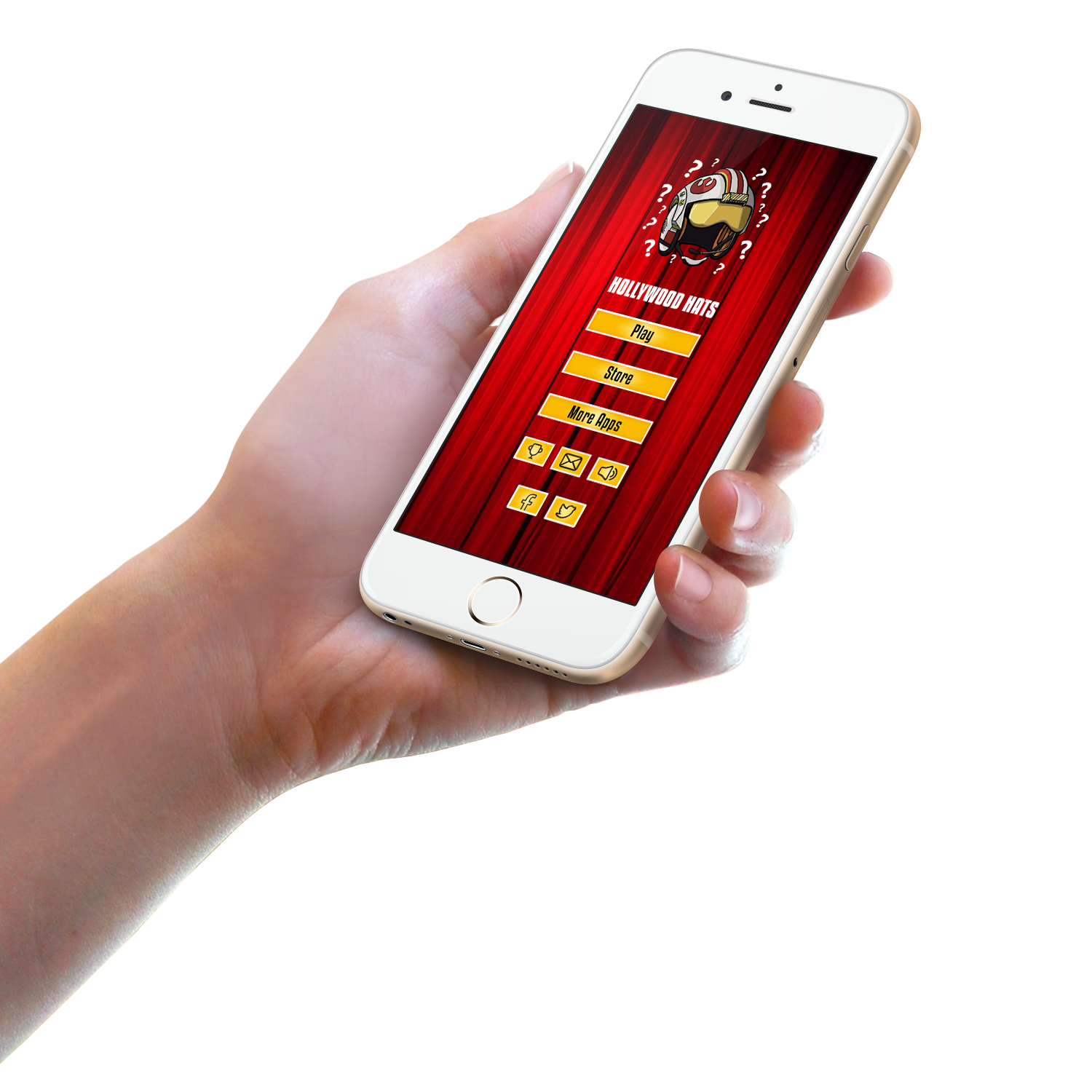 TEXT HERE
copy or write your text and paste it here.
ADD YOUR TEXT HERE
copy or write your text and paste it here copy or write your text and paste it here copy or write your text and paste it.
ADD YOUR TEXT HERE
copy or write your text and paste it here copy or write your text and paste it here copy or write your text and paste it. copy or write your text and paste it here copy or write your text and paste it here copy or write your text and paste it. copy or write your text and paste it here copy or write your text and paste it here copy or write your text and paste it.
95%
40%
copy or write your text and paste it here copy or write your text and paste it here copy or write your text and paste it.
copy or write your text and paste it here copy or write your text and paste it here copy or write your text and paste it.
copy or write your text and paste it here copy or write your text and paste it here copy or write your text and paste it.
ADD YOUR TEXT HERE
copy or write your text and paste it here copy or write your text and paste it here copy or write your text and paste it.
copy or write your text and paste it here copy or write your text and paste it here copy or write your text and paste it.
copy or write your text and paste it here copy or write your text and paste it here copy or write your text and paste it.
50%
60%
70%
80%
copy or write your text and paste it here copy or write your text and paste it here copy or write your text and paste it.
ADD YOUR TEXT HERE
copy or write your text and paste it here copy or write your text and paste it here copy or write your text and paste it.
copy or write your text and paste it here copy or write your text and paste it here copy or write your text and paste it.
copy or write your text and paste it here copy or write your text and paste it here copy or write your text and paste it.
copy or write your text and paste it here copy or write your text and paste it here copy or write your text and paste it.
copy or write your text and paste it here copy or write your text and paste it here copy or write your text and paste it.
copy or write your text and paste it here copy or write your text and paste it here copy or write your text and paste it.
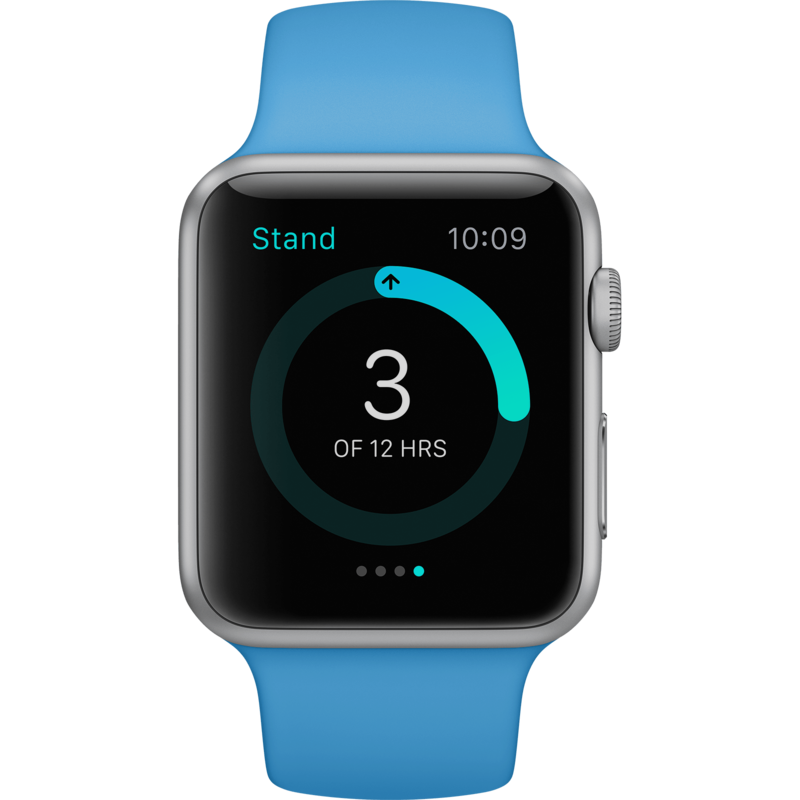 TEXT HERE
copy or write your text and paste it here.
ADD YOUR TEXT HERE
copy or write your text and paste it here copy or write your text and paste it here copy or write your text and paste it.
ADD YOUR TEXT HERE
TEXTHERE
TEXTHERE
TEXTHERE
copy or write your text and paste it here copy or write your text and
copy or write your text and paste it here copy or write your text and
copy or write your text and paste it here copy or write your text and
TEXTHERE
TEXTHERE
TEXTHERE
copy or write your text and paste it here copy or write your text and
copy or write your text and paste it here copy or write your text and
copy or write your text and paste it here copy or write your text and
ADD YOUR TEXT HERE
copy or write your text and paste it here copy or write your text and paste it here copy or write your text and paste it.
copy or write your text and paste it here copy or write your text and paste it here copy or write your text and paste it.
copy or write your text and paste it here copy or write your text and paste it here copy or write your text and paste it.
copy or write your text and paste it here copy or write your text and paste it here copy or write your text and paste it.
copy or write your text and paste it here copy or write your text and paste it here copy or write your text and paste it.
copy or write your text and paste it here copy or write your text and paste it here copy or write your text and paste it.
ADD YOUR TEXT HERE
TEXTHERE
TEXTHERE
TEXTHERE
TEXTHERE
copy or write your text and paste it here copy or write your text and
copy or write your text and paste it here copy or write your text and
copy or write your text and paste it here copy or write your text and
copy or write your text and paste it here copy or write your text and
TEXT HERE
copy or write your text and paste it here.
ADD YOUR TEXT HERE
copy or write your text and paste it here copy or write your text and paste it here copy or write your text and paste it.
50%
50%
50%
50%
50%
50%
ADD YOUR TEXT HERE
February
January
April
March
June
May
Your Subtitle here
Your Subtitle here
Your Subtitle here
Your Subtitle here
Your Subtitle here
Your Subtitle here
copy or write your text and paste it here copy or write your text and paste it here copy or write your text and paste it. copy or write your text and paste it here copy or write your text and paste it here copy or write your text and paste it. copy or write your text and paste it here copy or write your text and paste it here
ADD YOUR TEXT HERE
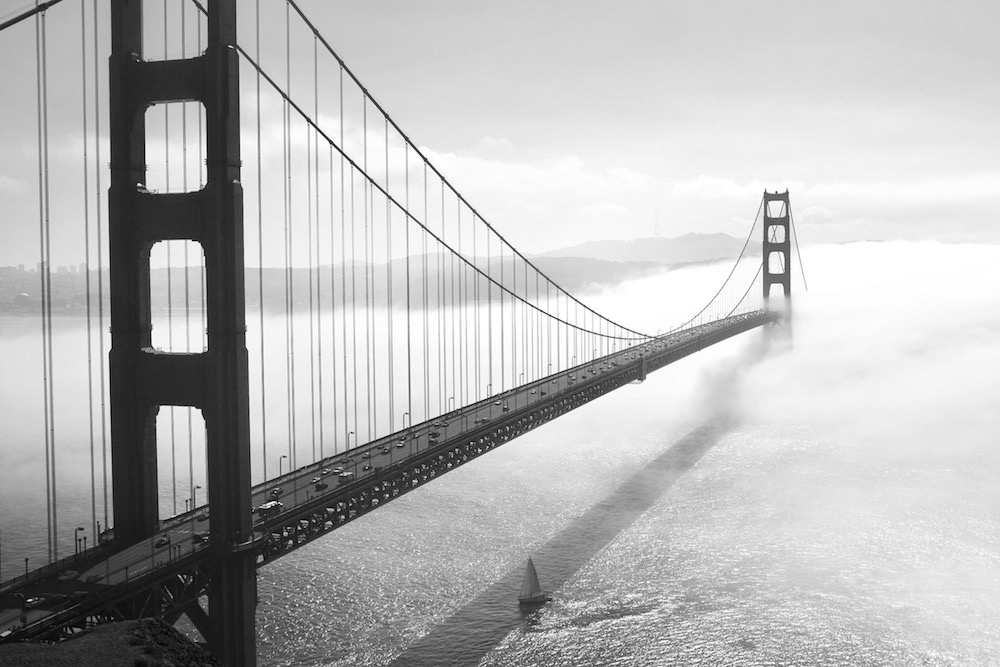 1000/month
200/month
400/month
BEST
$
$
$
TEXTHERE
TEXTHERE
TEXTHERE
copy or write your text and paste it here copy or write your text and copy or write your text and paste it here copy or write your text and
copy or write your text and paste it here copy or write your text and copy or write your text and paste it here copy or write your text and
copy or write your text and paste it here copy or write your text and copy or write your text and paste it here copy or write your text and
GET STARTED
GET STARTED
GET STARTED
13
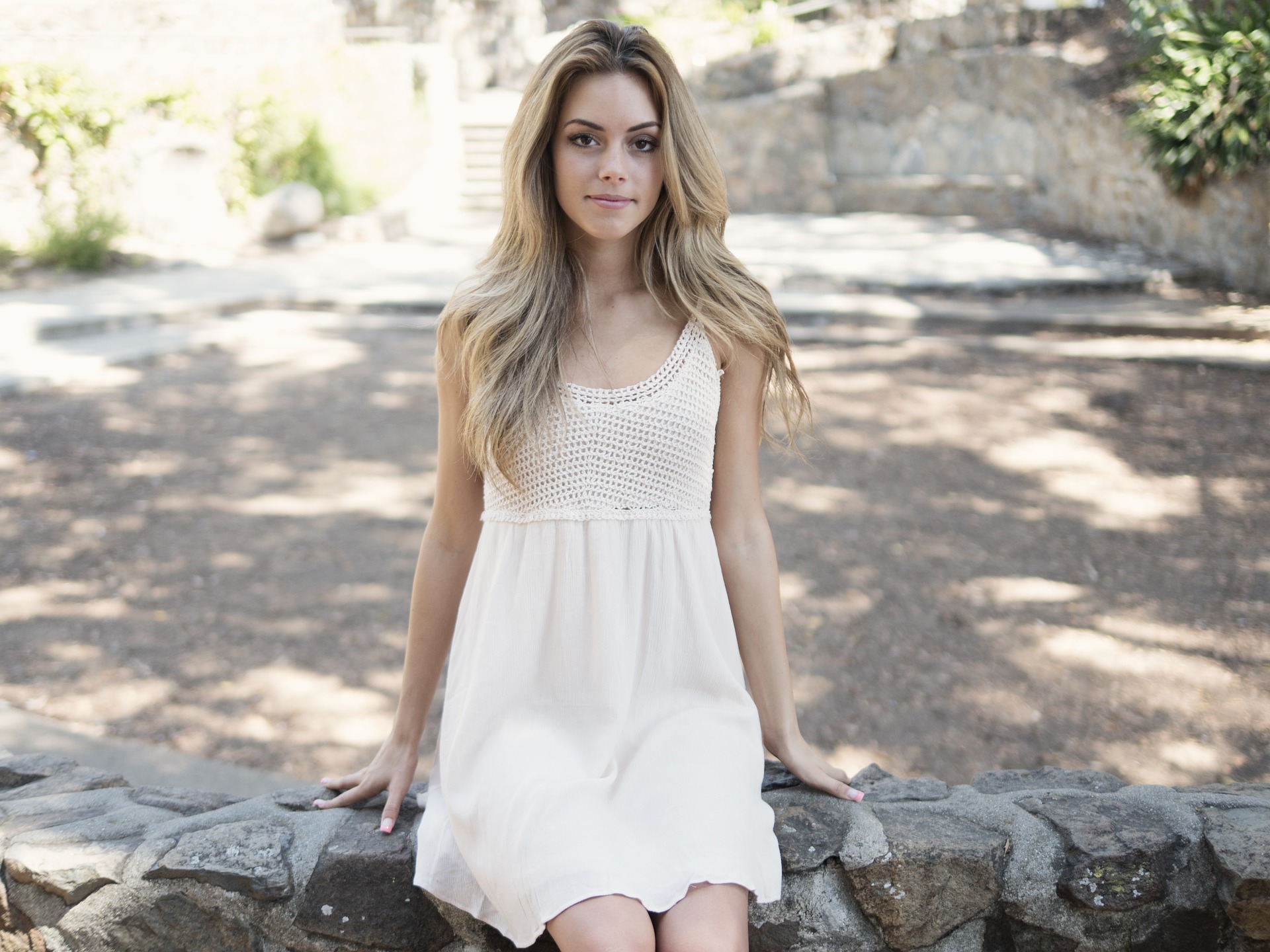 TEXTHERE
TEXTHERE
TEXTHERE
copy or write your text and paste it here copy or write your text and paste it here copy or write your text and paste it.
copy or write your text and paste it here copy or write your text and paste it here copy or write your text and paste it.
copy or write your text and paste it here copy or write your text and paste it here copy or write your text and paste it.
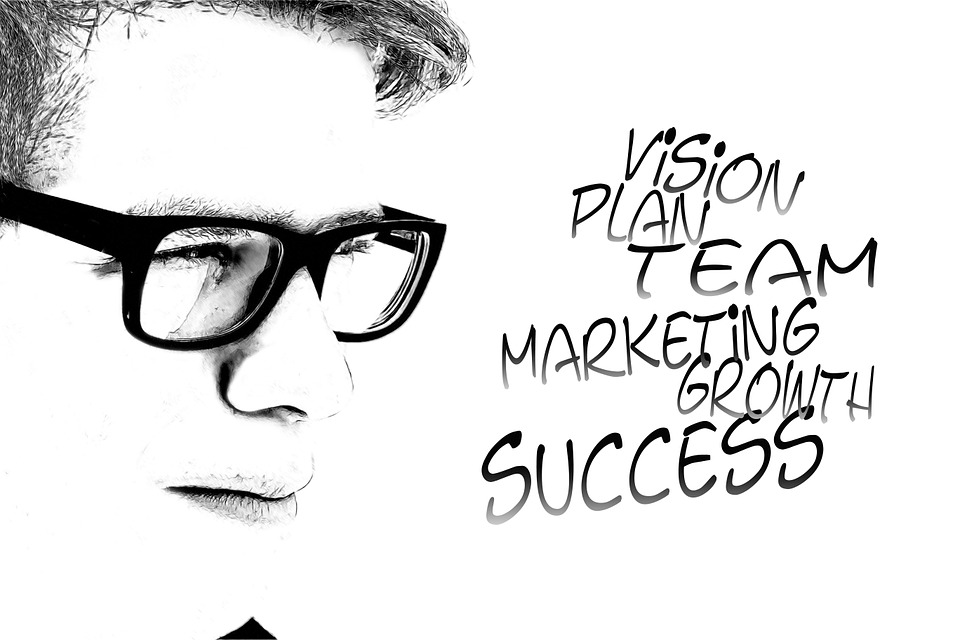 TEXT HERE
copy or write your text and paste it here.
ADD YOUR TEXT HERE
copy or write your text and paste it here copy or write your text and paste it here copy or write your text and paste it.
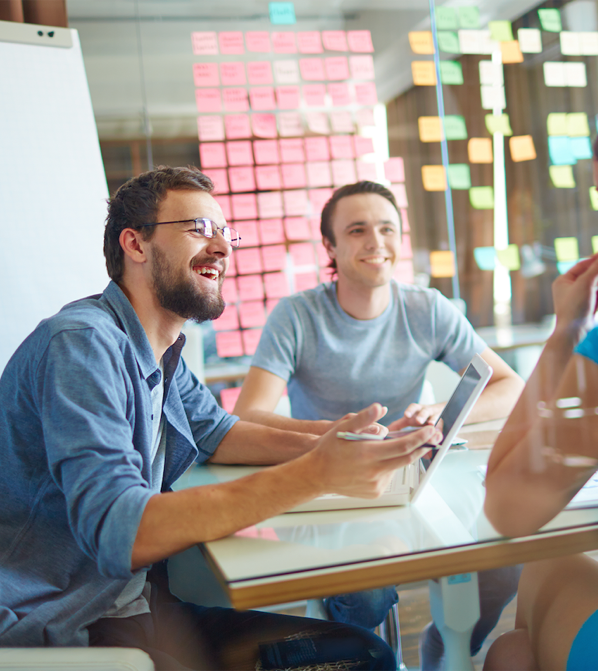 ADD YOUR TEXT HERE
copy or write your text and paste it here copy or write your text and paste it here copy or write your text and paste it.
70%
40%
TEXTHERE
TEXTHERE
Text    here
copy or write your text and paste it here copy or write your text and
copy or write your text and paste it here copy or write your text and
ADD YOUR TEXT HERE
ADD YOUR TEXT HERE
copy or write your text and paste it here copy or write your text and paste it here.
copy or write your text and paste it here copy or write your text and paste it here.
ADD YOUR TEXR HERE
copy or write your text and paste it here copy or write your text and paste it here.
copy or write your text and paste it here copy or write your text and paste it here.
ADD YOUR TEXT HERE
copy or write your text and paste it here copy or write your text and paste it here.
TEXT HERE
TEXT HERE
TEXT HERE
17
ADD YOUR TEXT HERE
Gavin Dyson
Gavin Dyson
Amelia Pearcy
Madison Lawman
Next Media
Youtube
Facebook
Google
copy or write your text and paste it here copy or write your text and
copy or write your text and paste it here copy or write your text and
copy or write your text and paste it here copy or write your text and
copy or write your text and paste it here copy or write your text and
DISCOVER NOW
GET STARTED
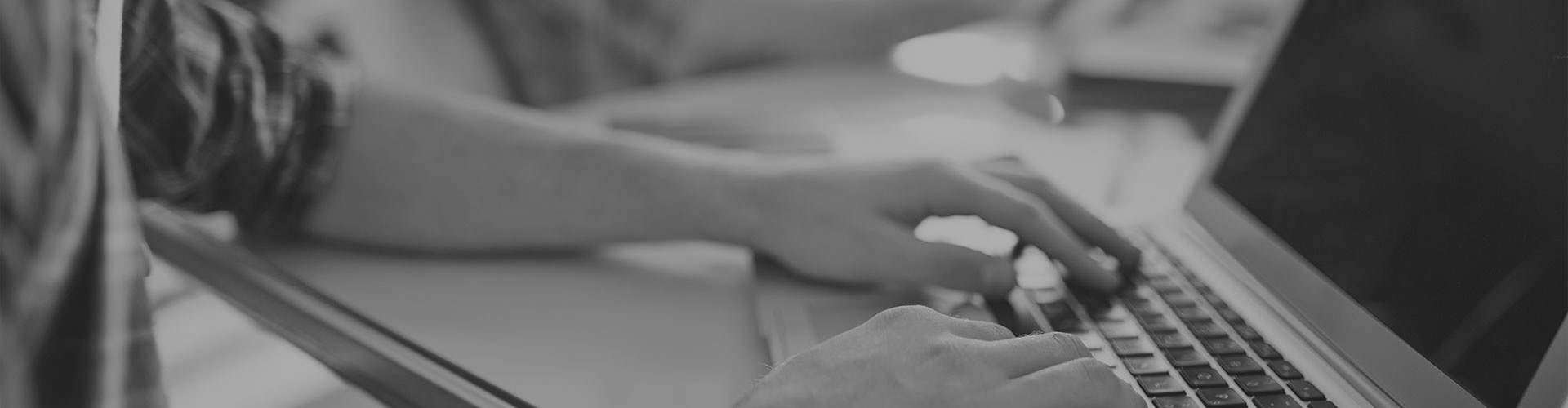 GET STARTED
http://kelaro.yanj.cn/
18
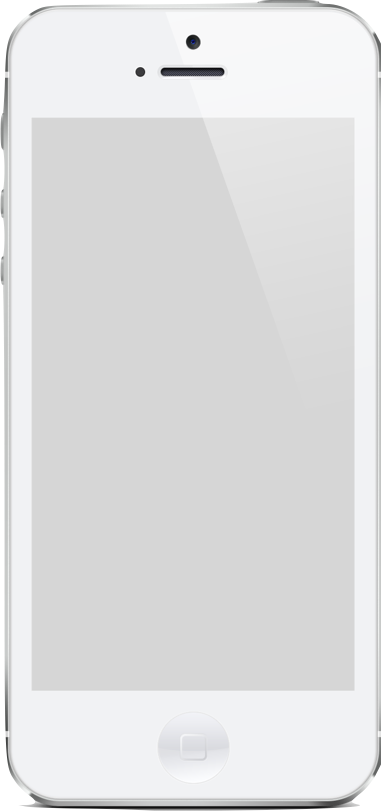 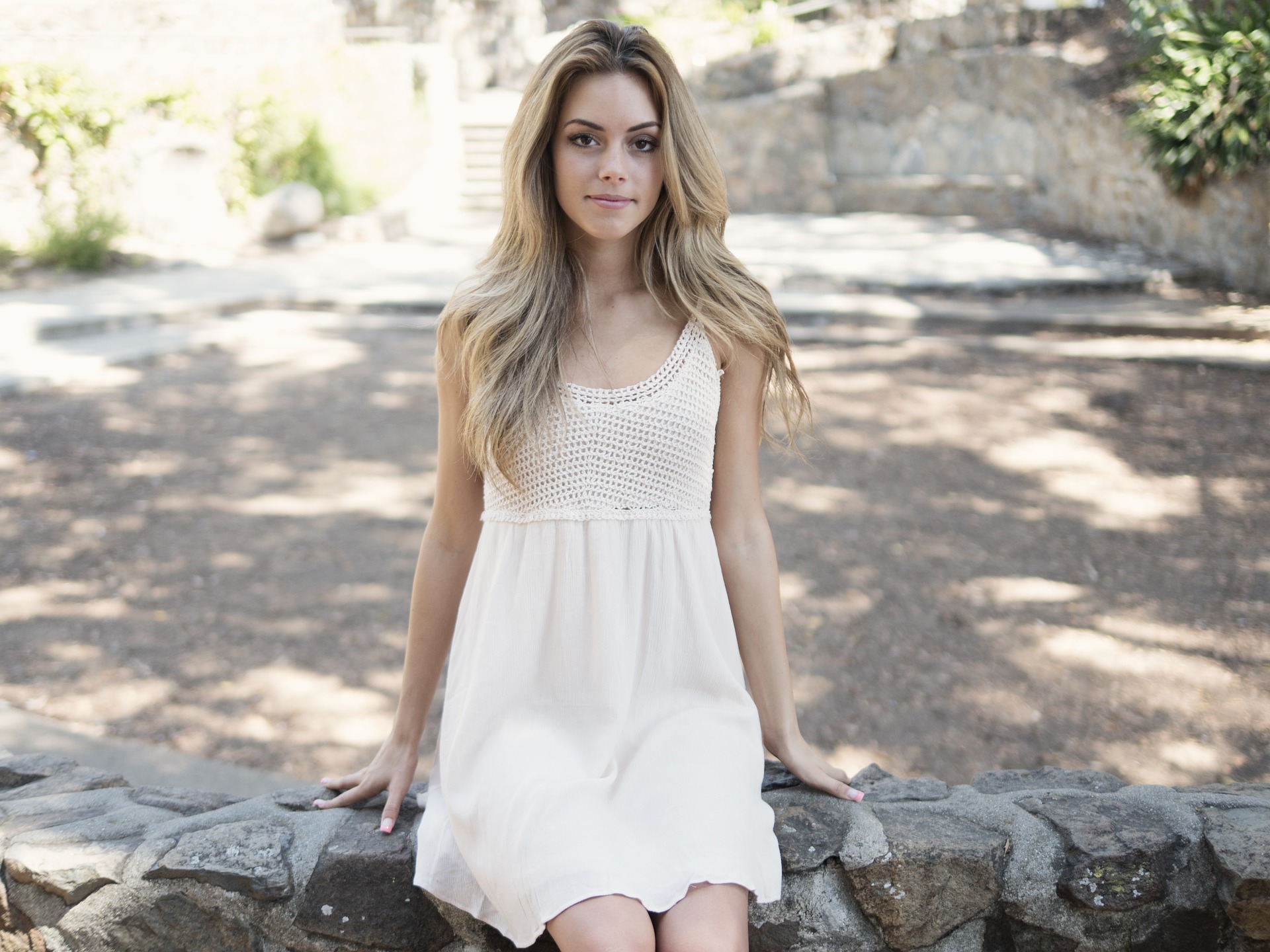 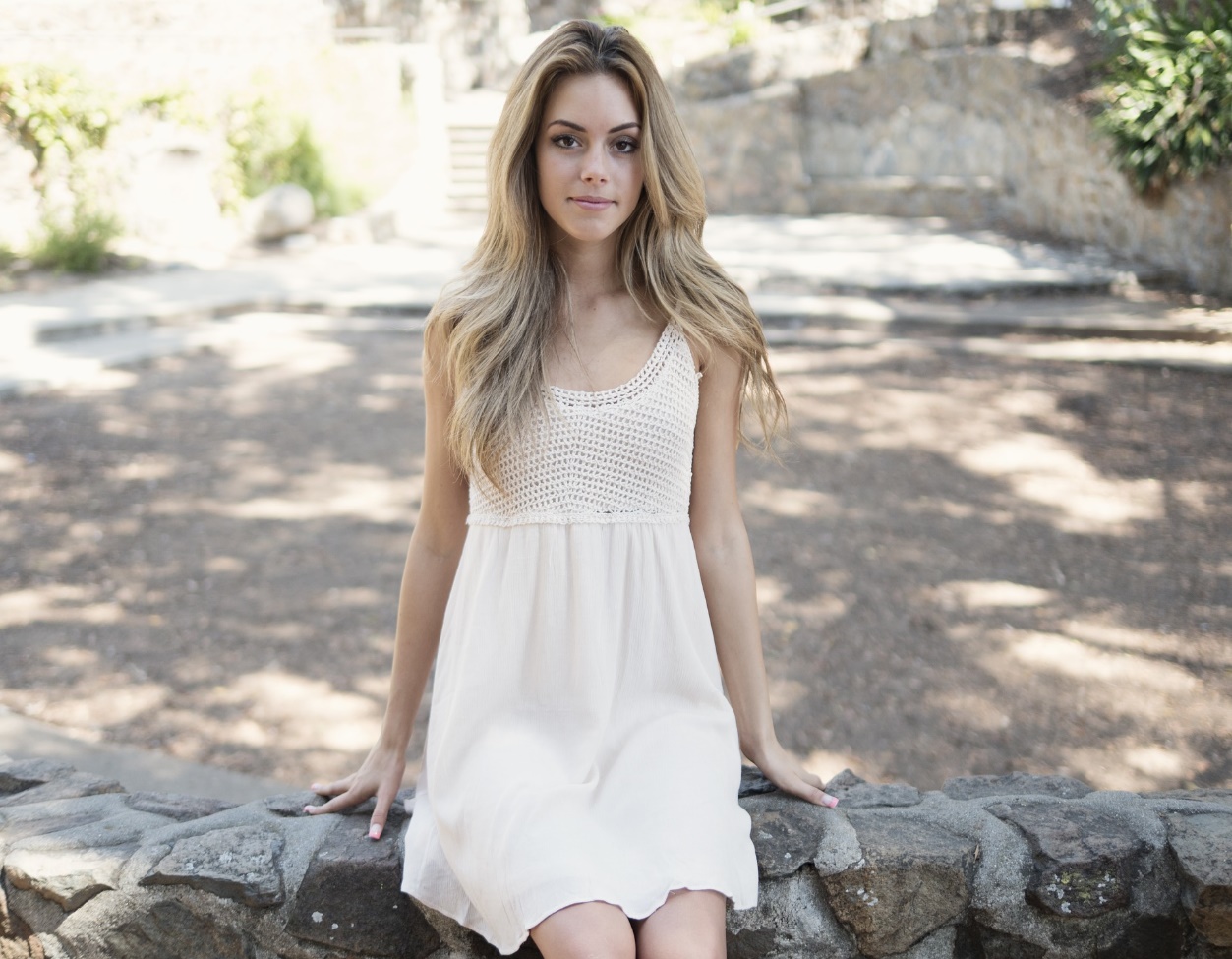 Content
POWER POINT
copy or write your text and paste it here copy or write your text and
THANKS
BUSINESS REPORT
汇报人：PPT818